KONSEP & DEFINISI
LAHAN
Land=lahan, soil = tanah
Lapisan tanah
Land= lahan

Bagian dari bumi yang tidak tertutup oleh air
Landscape= bentang alam
Urban landscape
Frankfurt
Rural landscape
Di New Zealand
Landform = bentuk lahan
Penampakan fisik yang terdiri atas unit geomorfologis, dan dinamakan berdasarkan bentuk permukaannya dan lokasi dari bentang alamnya sebagai bagian dari dataran yang merupakan bagian dari topografi. 
Bentuk lahan termasuk bentang laut, badan air,  lautan, serta pertemuan daratan dan lautan seperti teluk dan semenanjung
landform
landform
Levee= tanggul alam
Confluence= pertemuan badan air
Delta = endapan di muara sungai
Estuary= badan air air tawar + air laut
Tributary: anak sungai
Billabong(Aus)
Land cover = tutupan lahan
Land cover = tutupan lahan :
Material fisik di atas permukaan bumi
Contoh: 
Rumput, pepohonan, air, aspal, bangunan
Informasi land cover dari: 
Survey lapangan langsung 
Foto udara
Citra satelit
Land cover dunia
Peta land cover
Land cover change
http://web.ntpu.edu.tw/~shuli/PUGEC_07Casestudy_3.htm

Di Taipei-Taoyuan
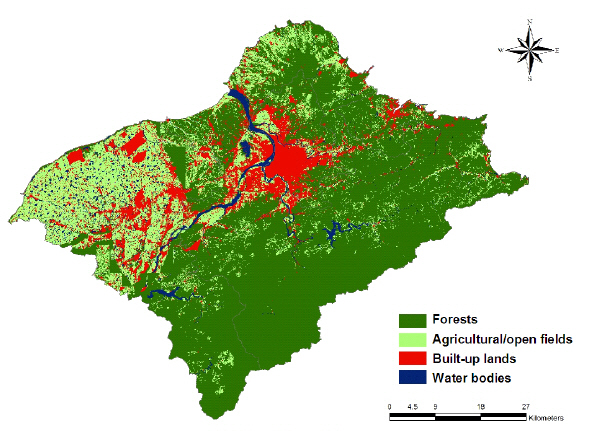 1971
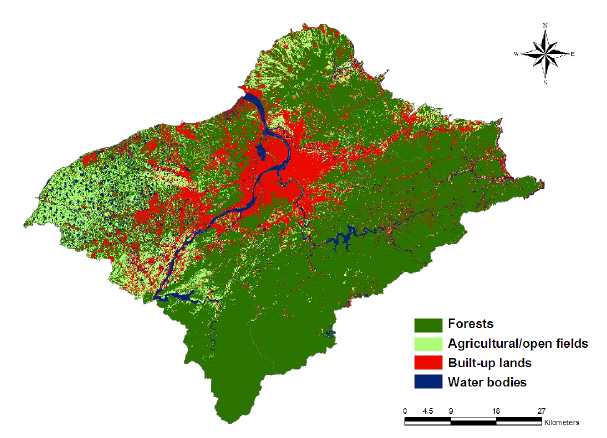 1990
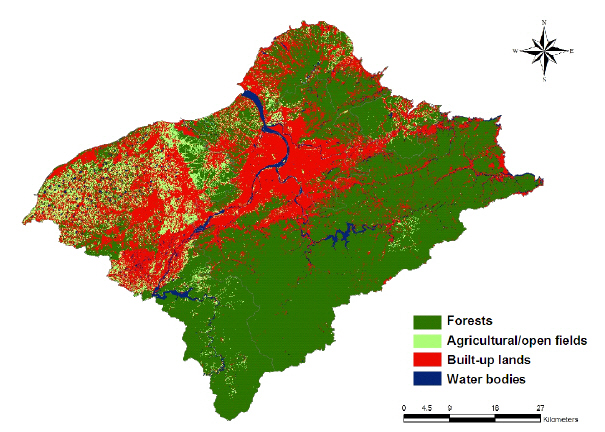 2006
Land use
Penggunaan lahan
Lahan digunakan untuk dimanfaatkan
Land  use = guna lahan
Guna lahan Kota Westborough
Land use = guna lahan
Rencana guna lahan